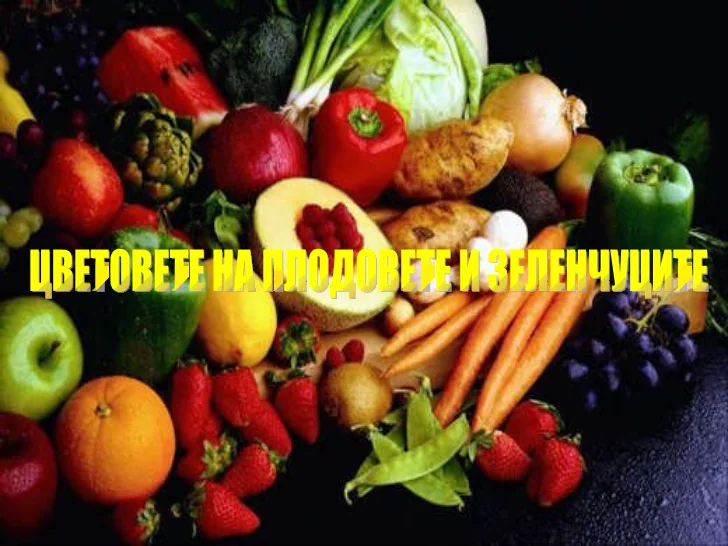 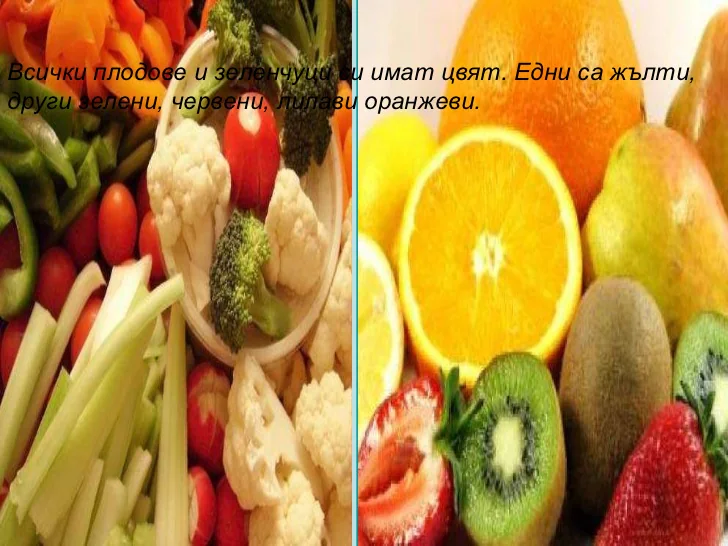 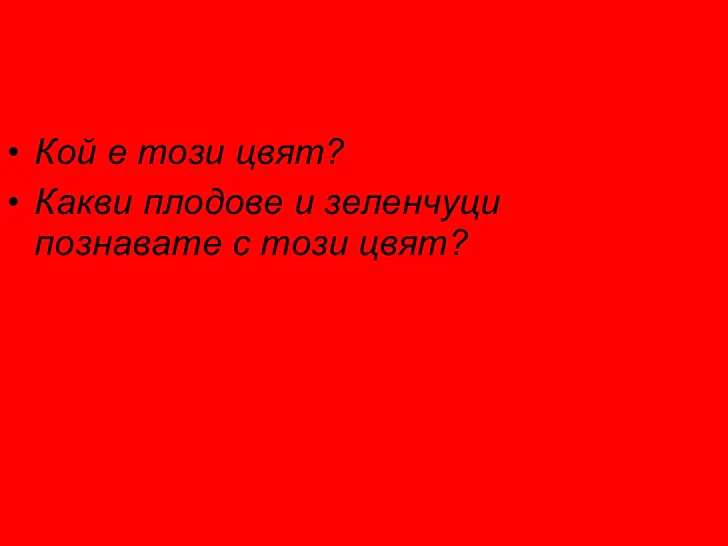 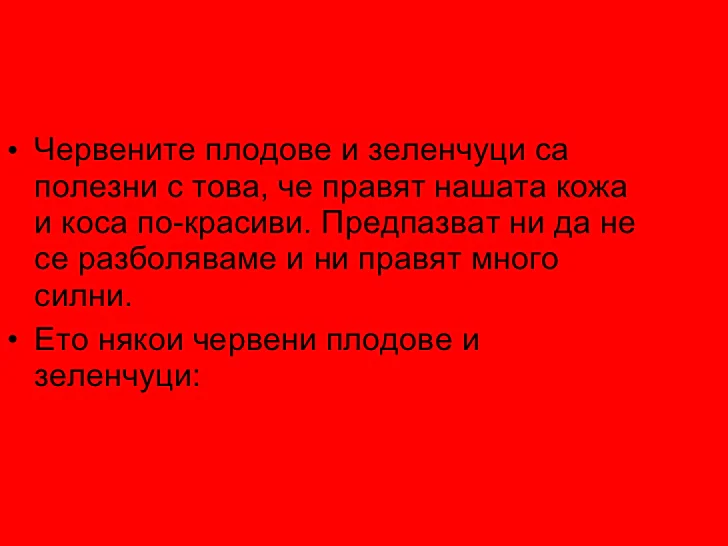 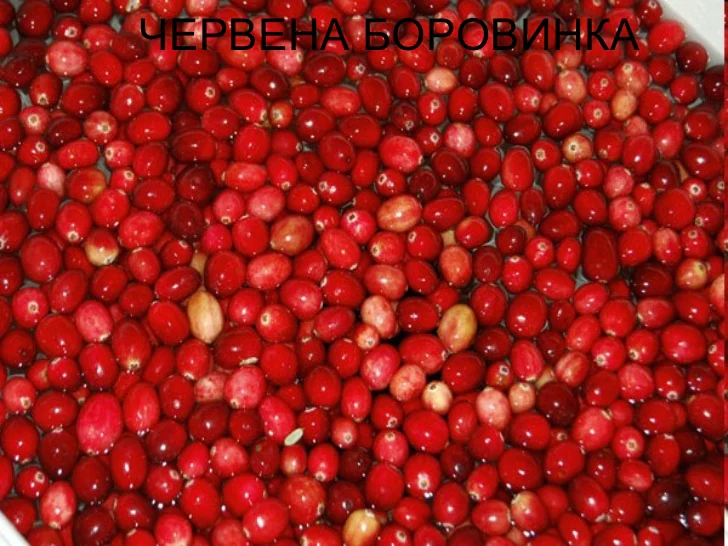 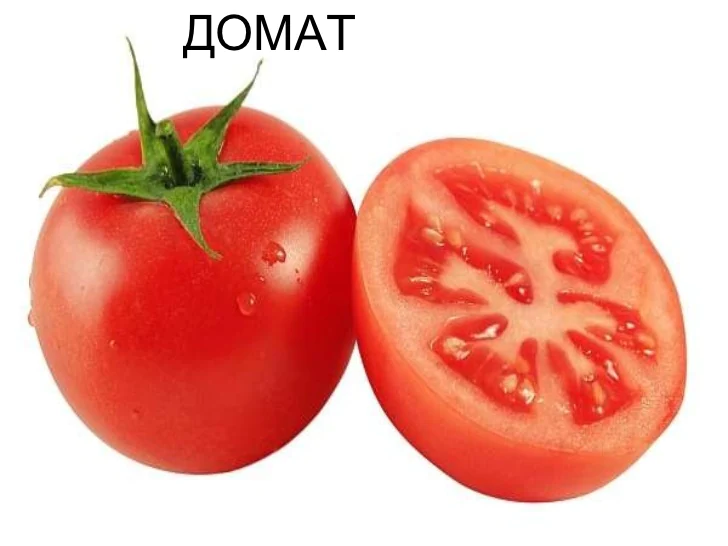 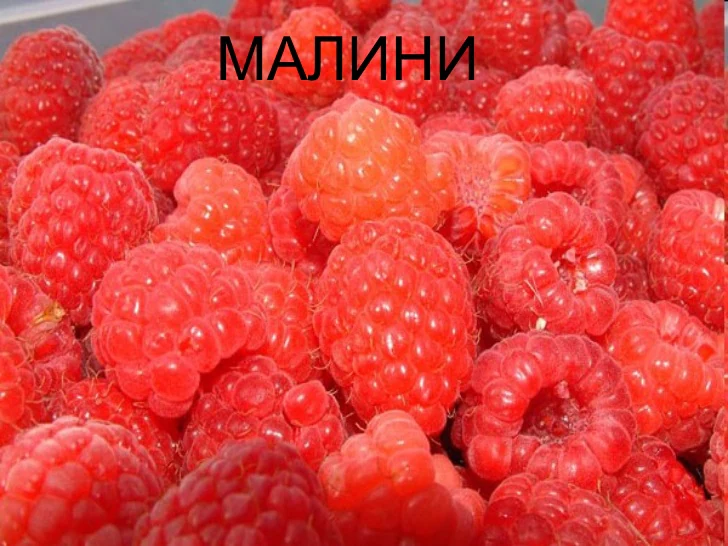 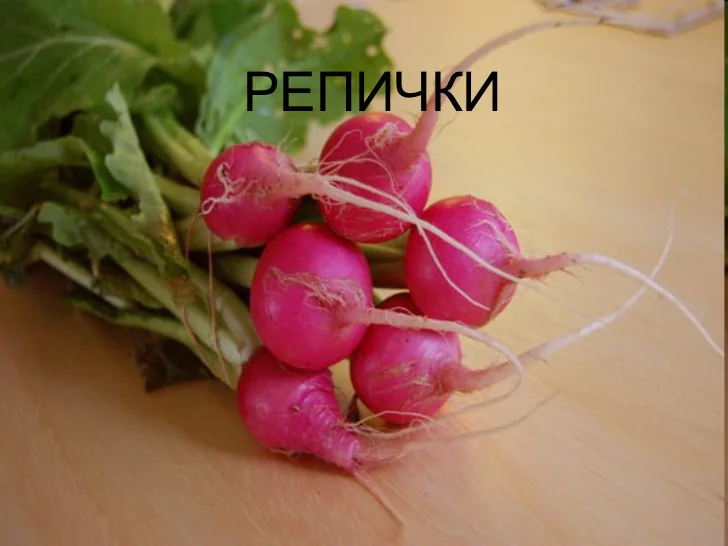 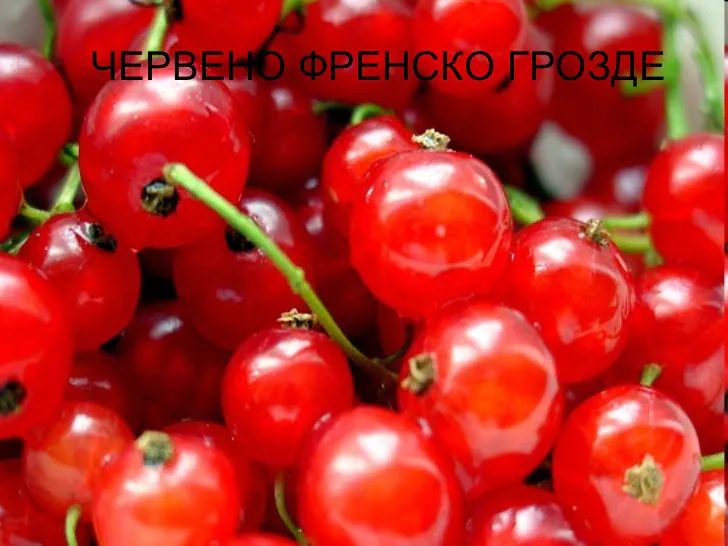 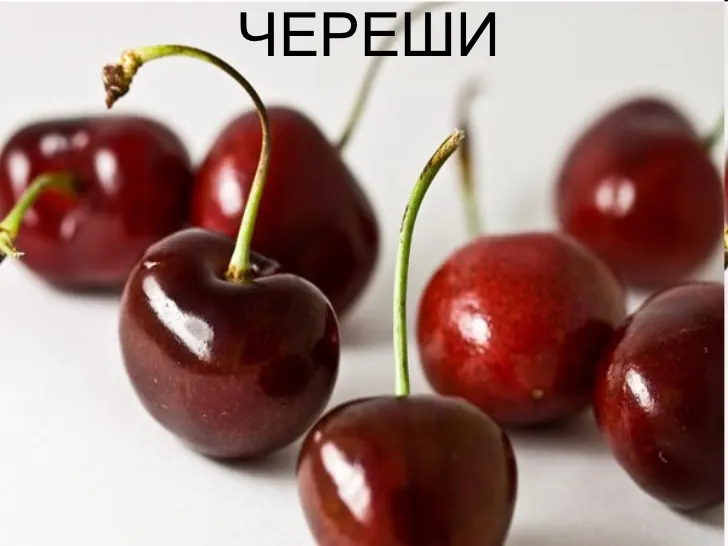 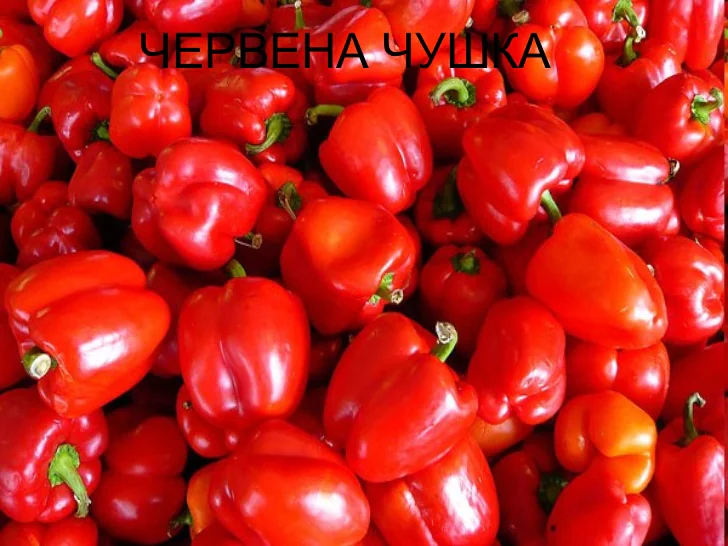 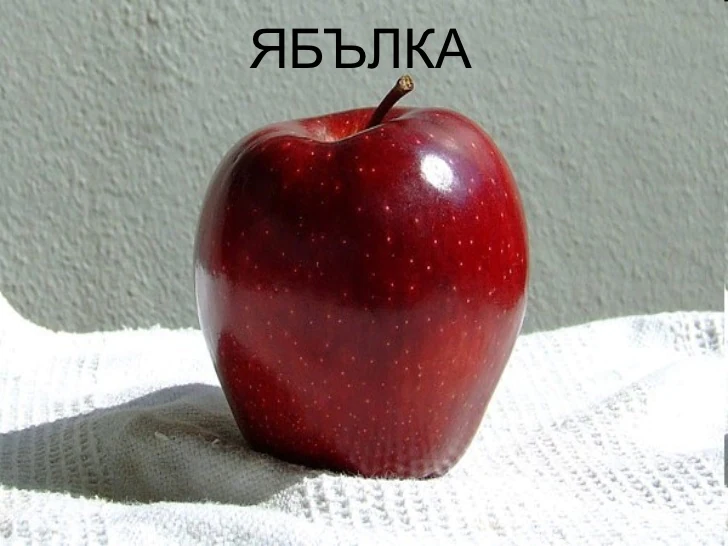 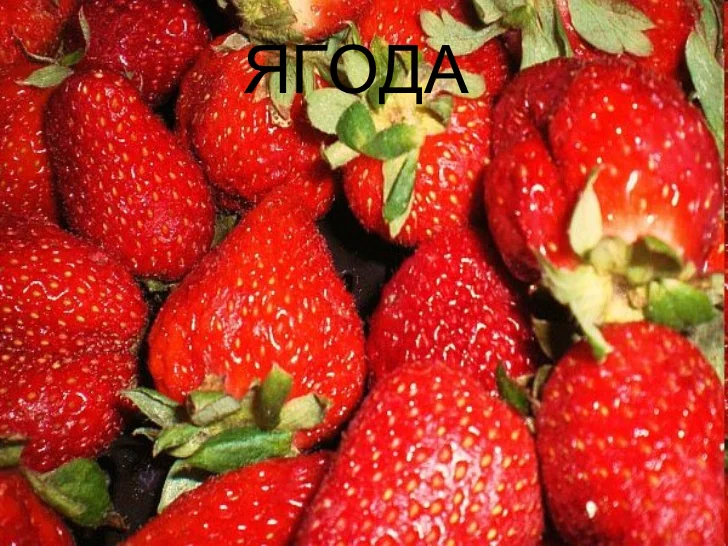 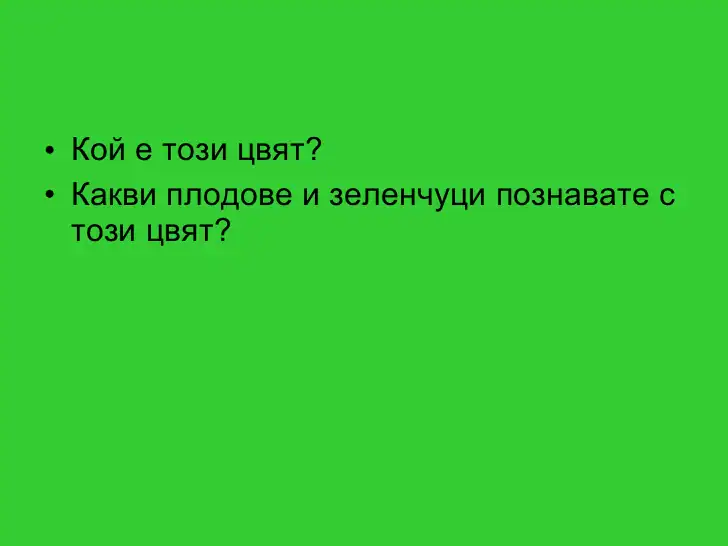 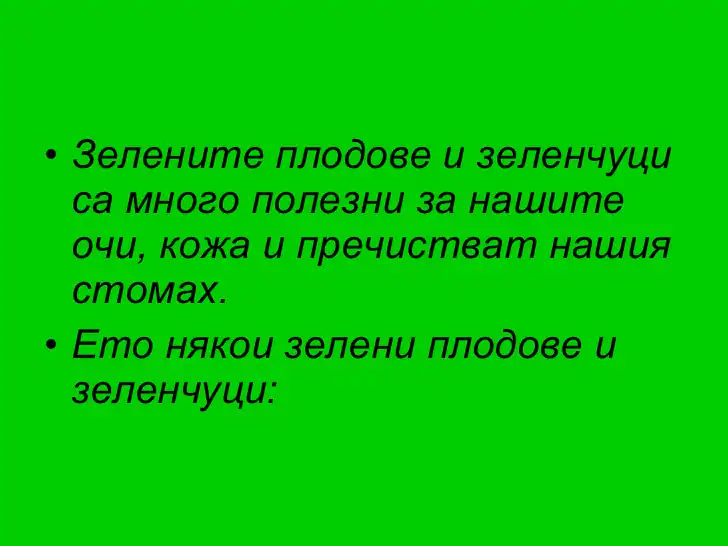 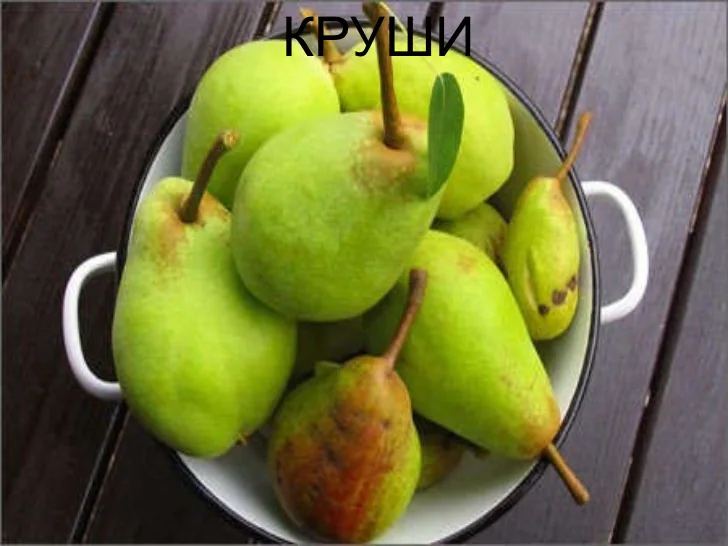 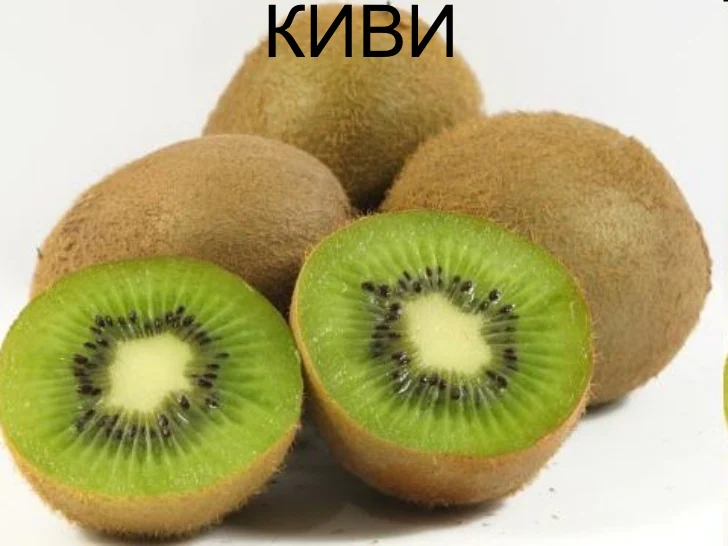 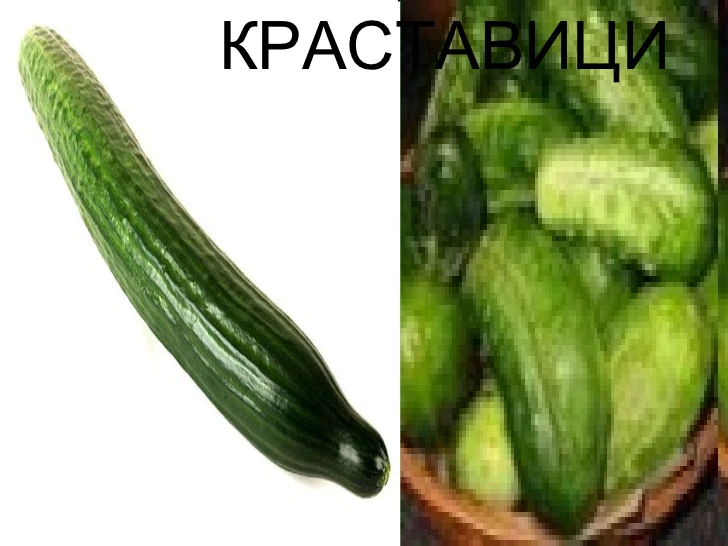 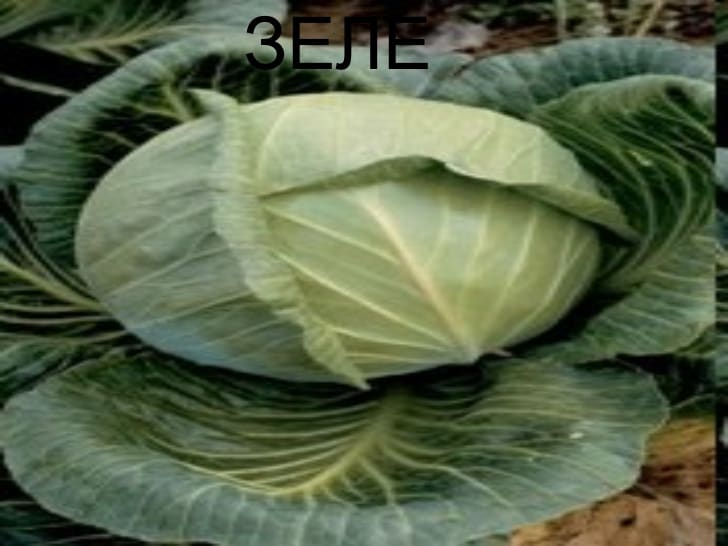 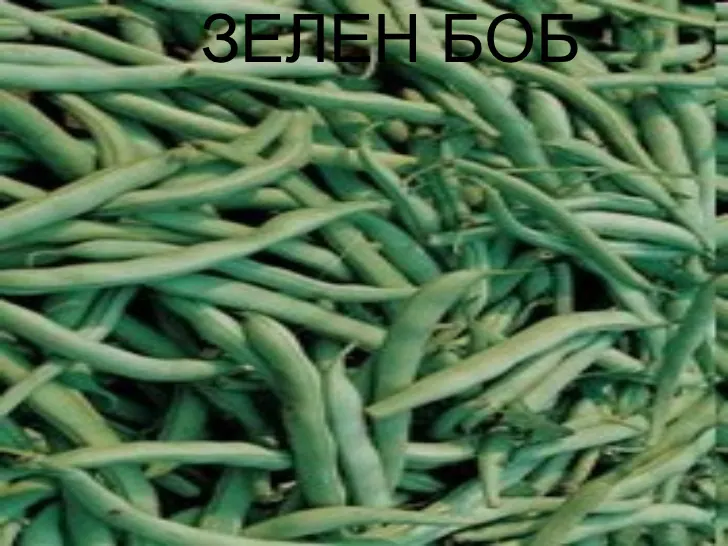 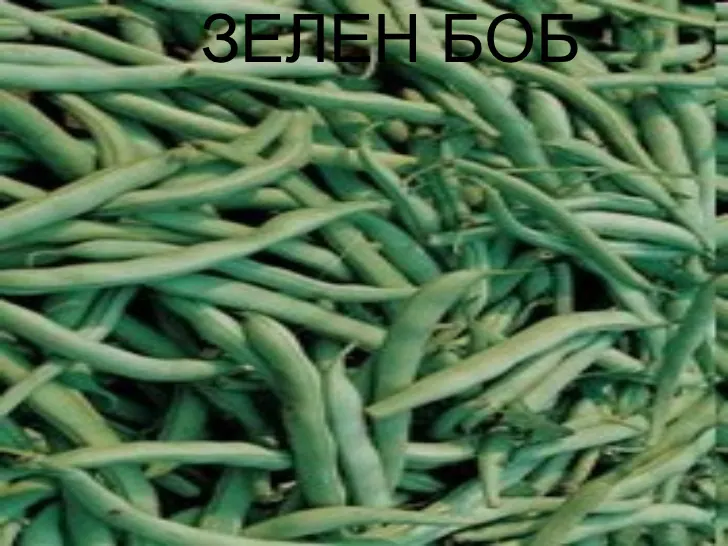 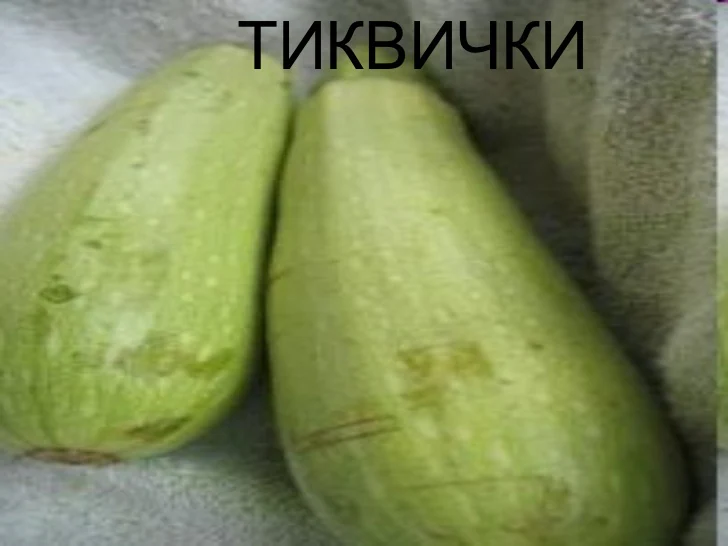 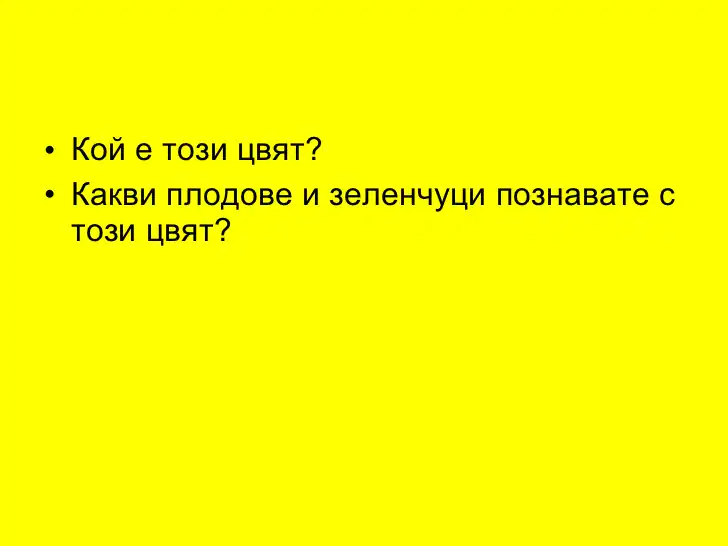 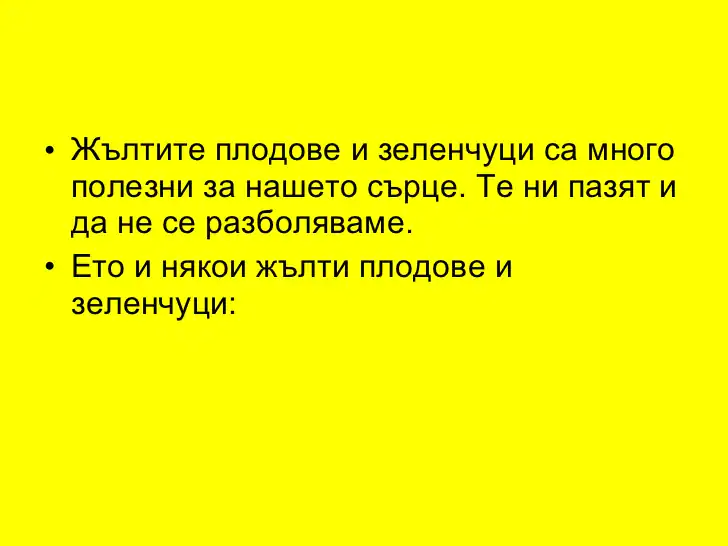 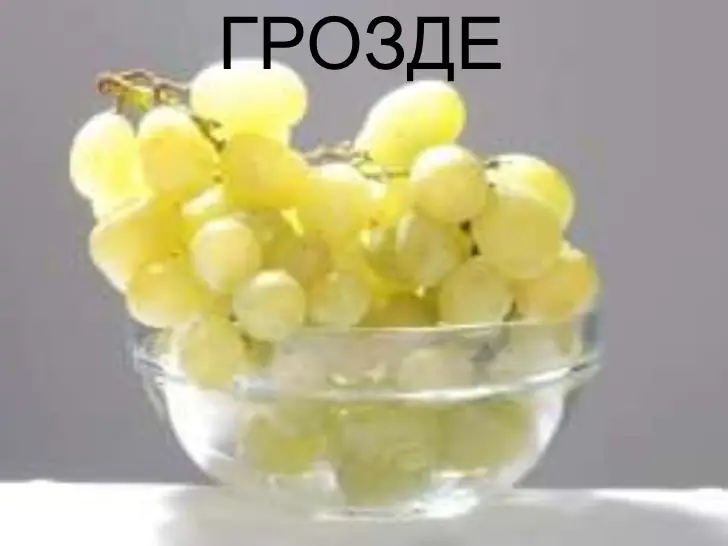 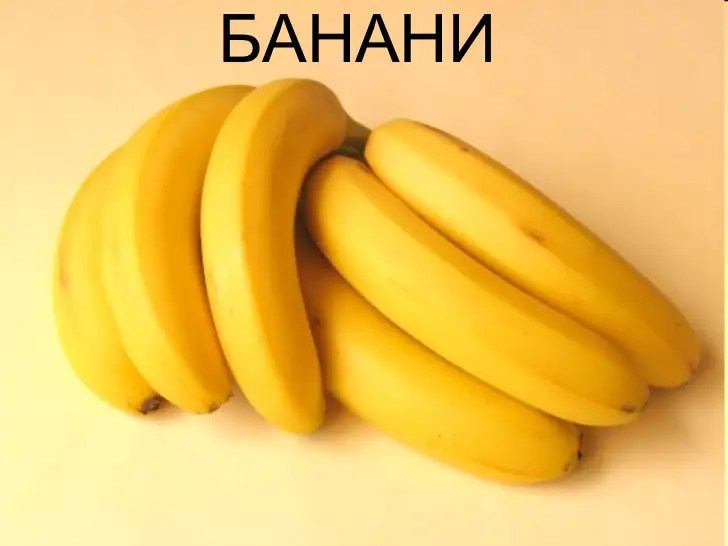 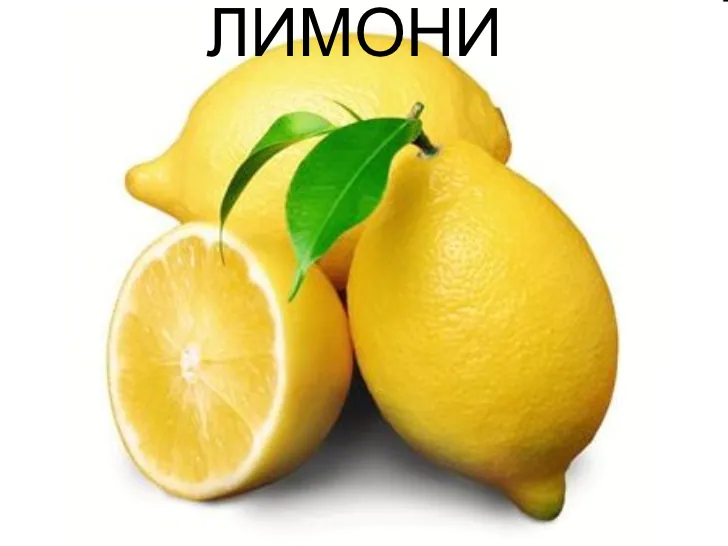 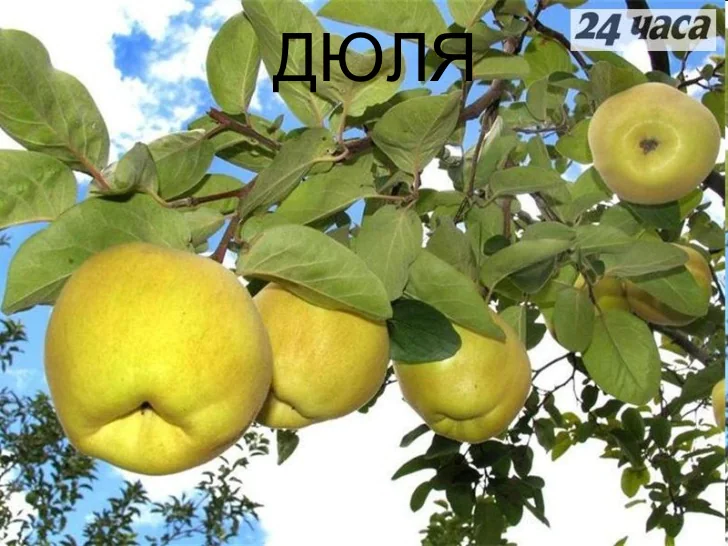 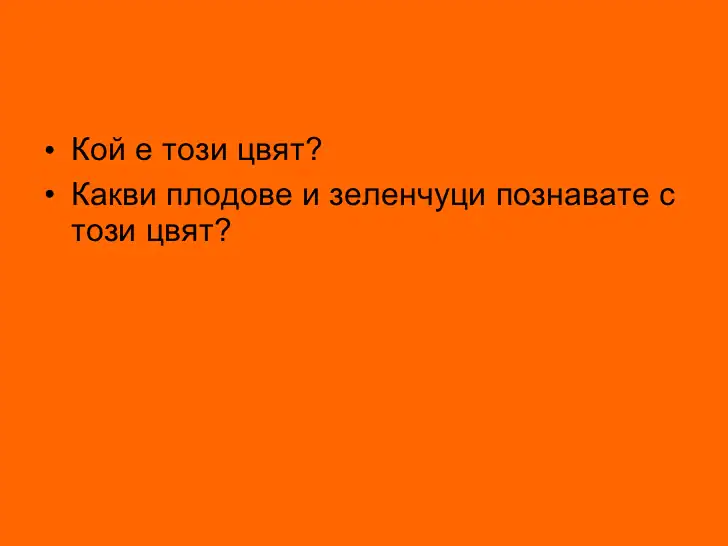 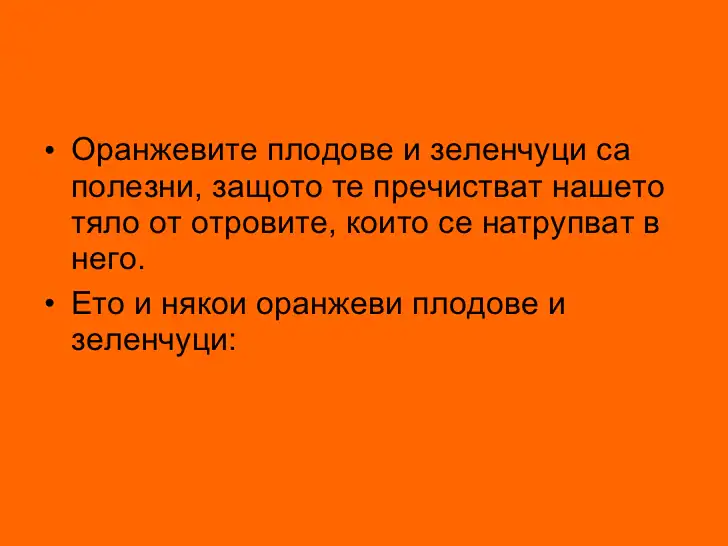 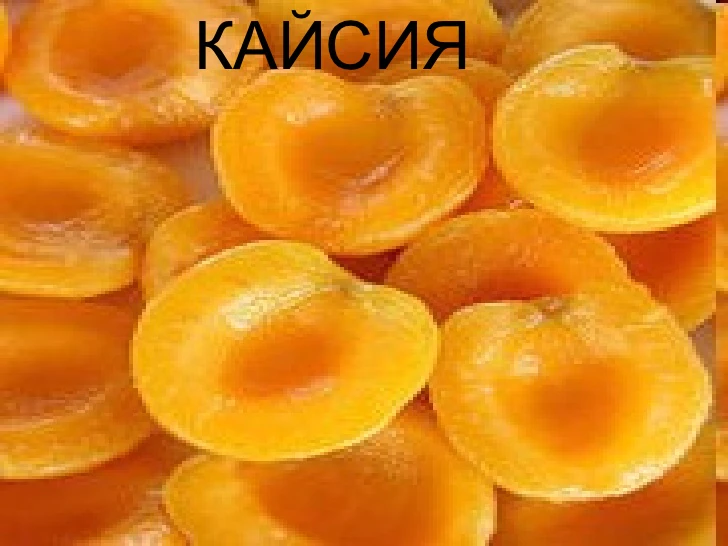 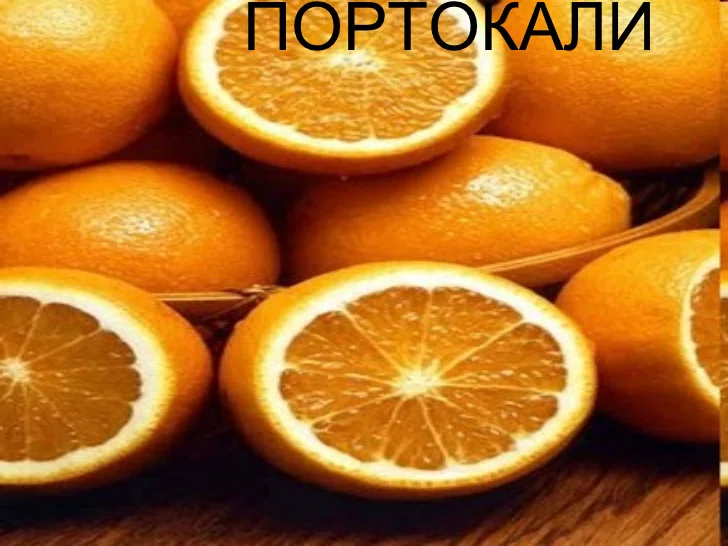 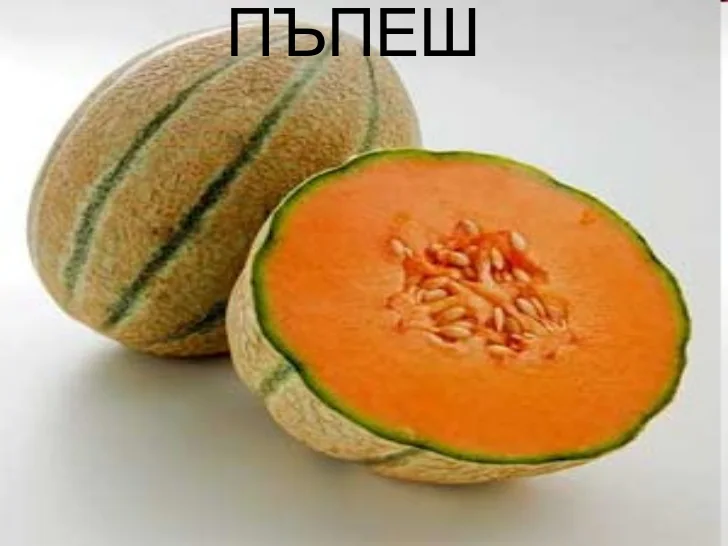 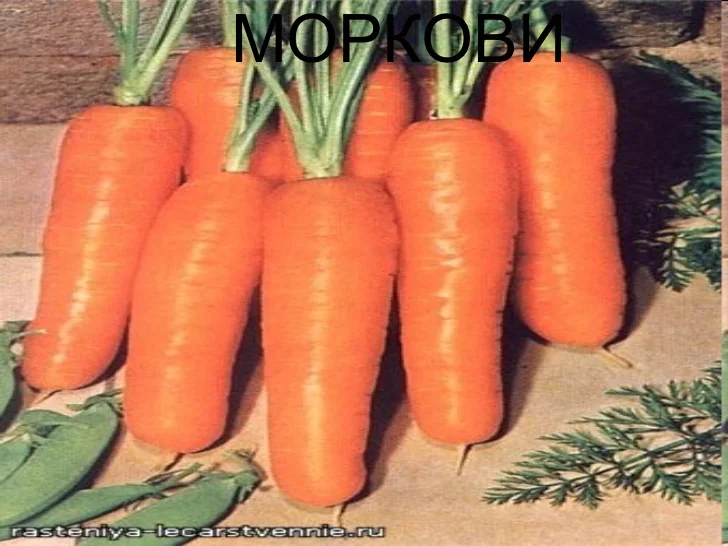 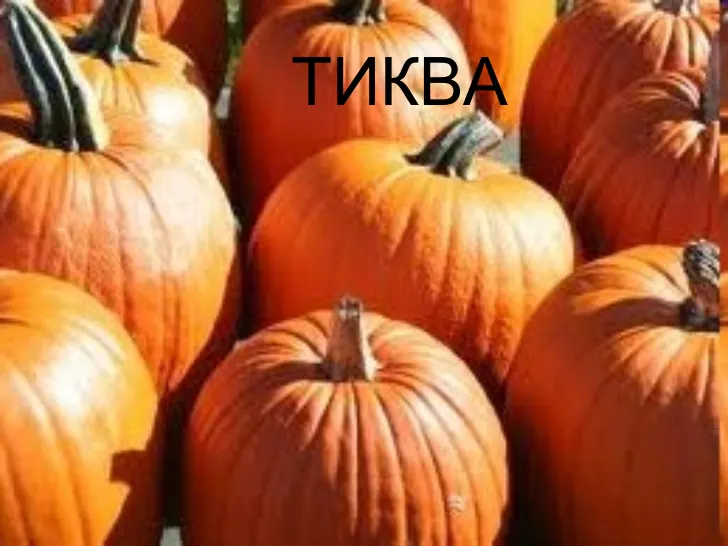 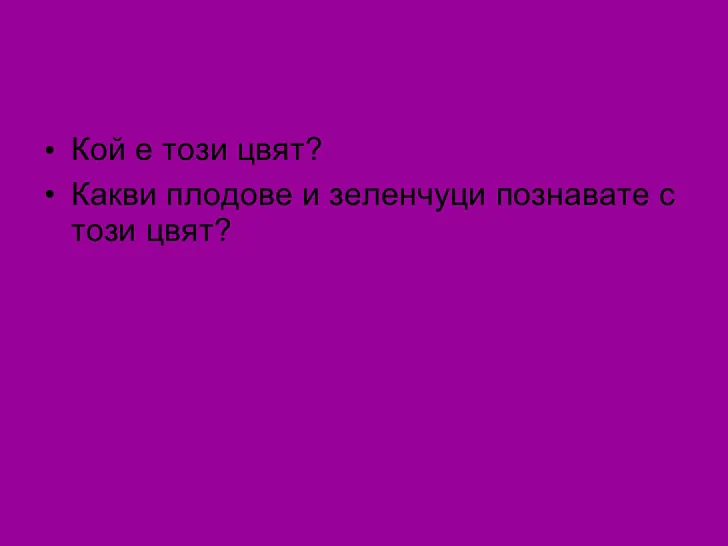 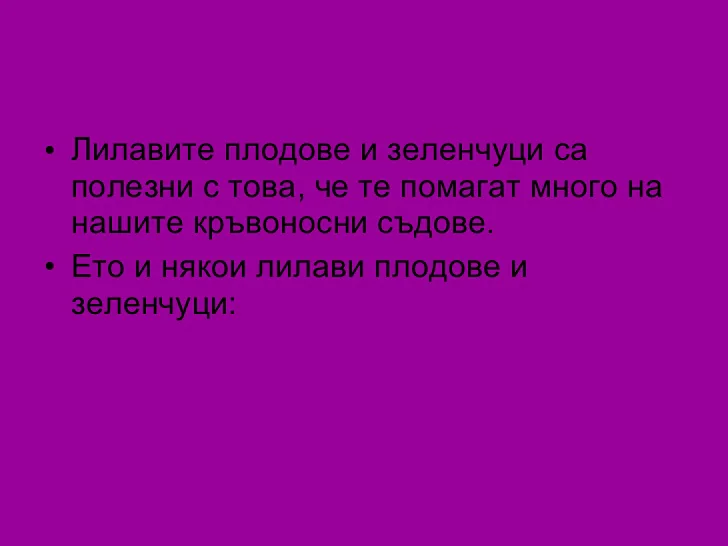 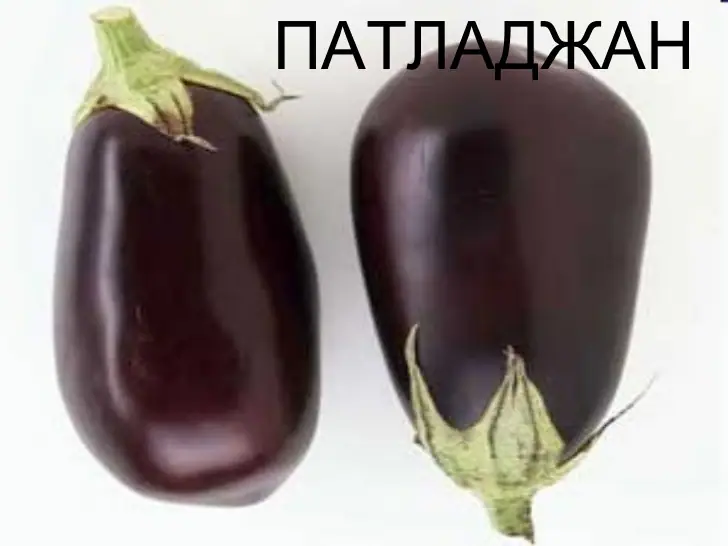 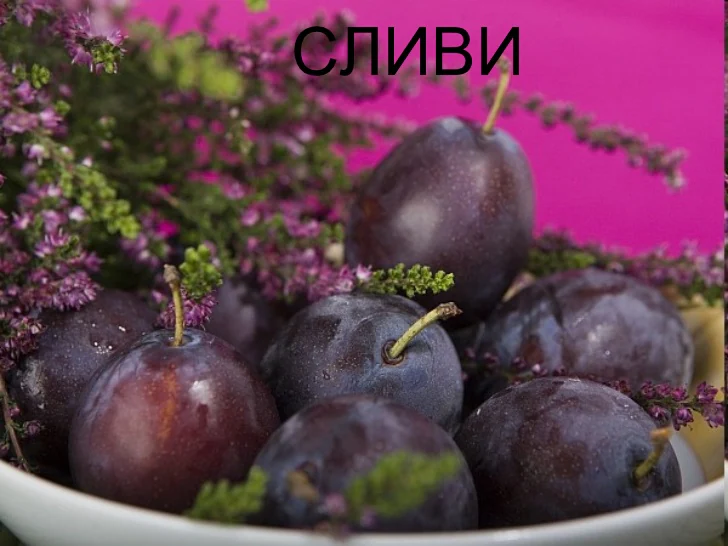 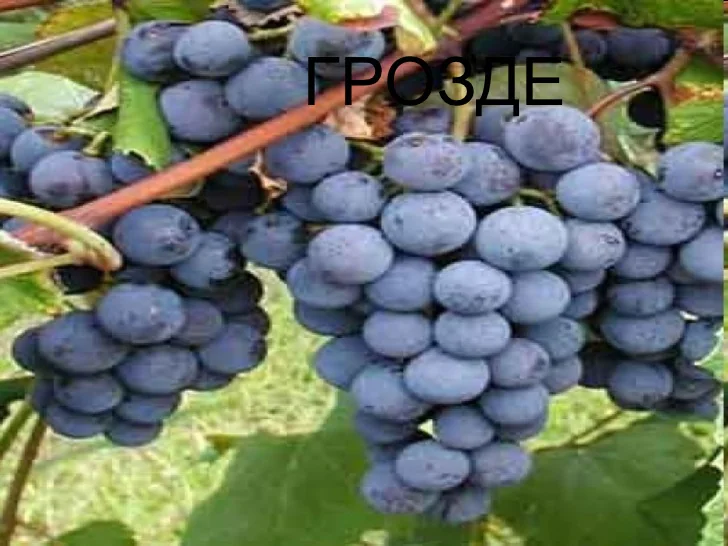 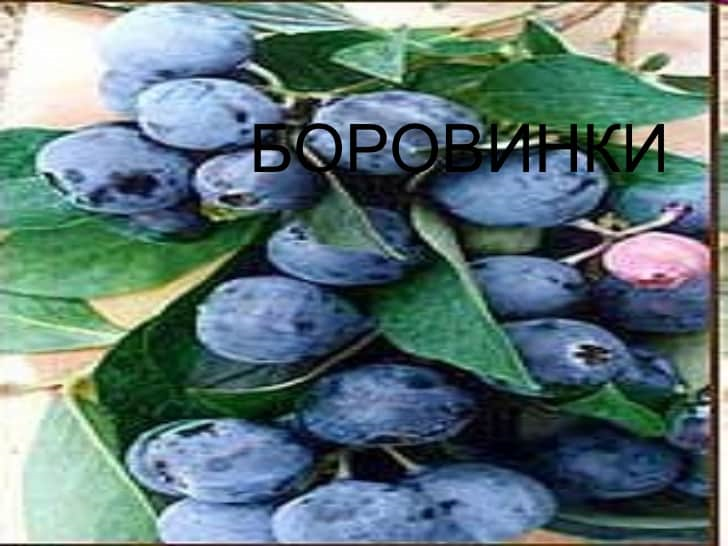 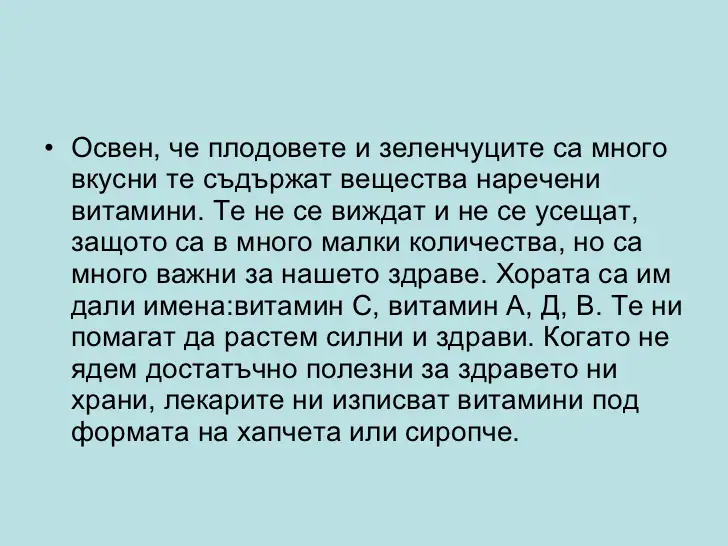 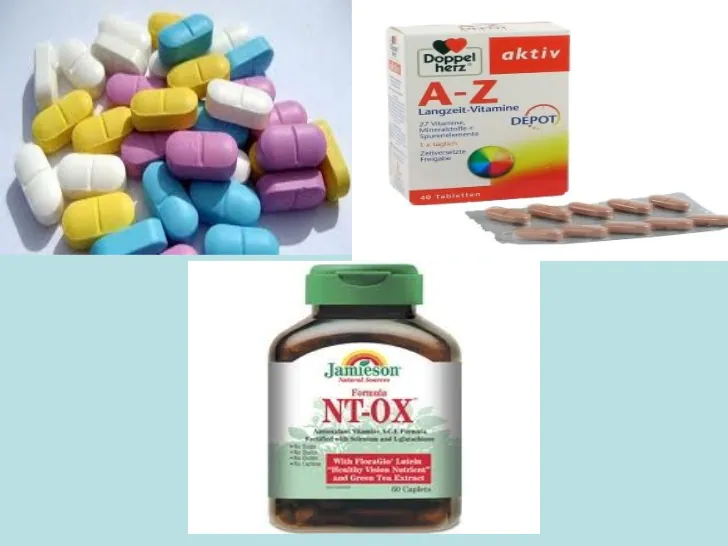 НО ЗАПОМНЕТЕ!Преди да изядете плодовете и зеленчуците, те трябва много добре да се измият!
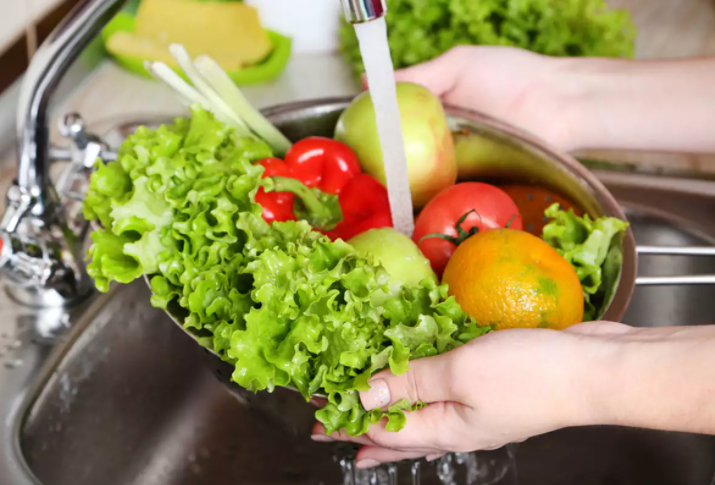 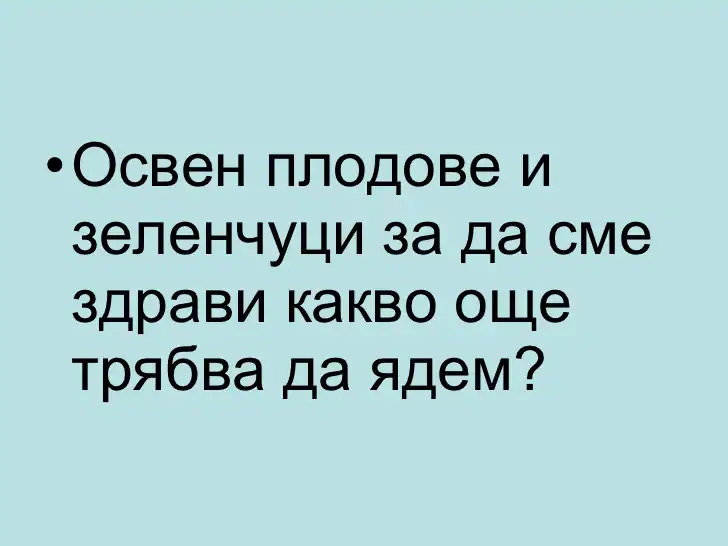 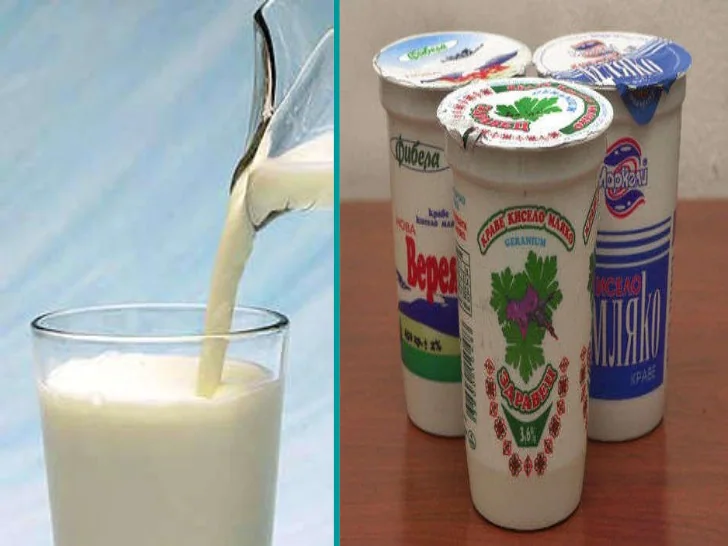 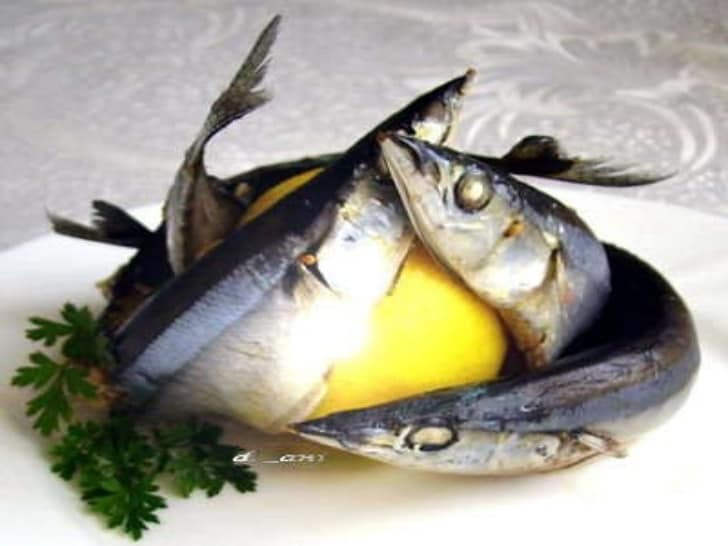 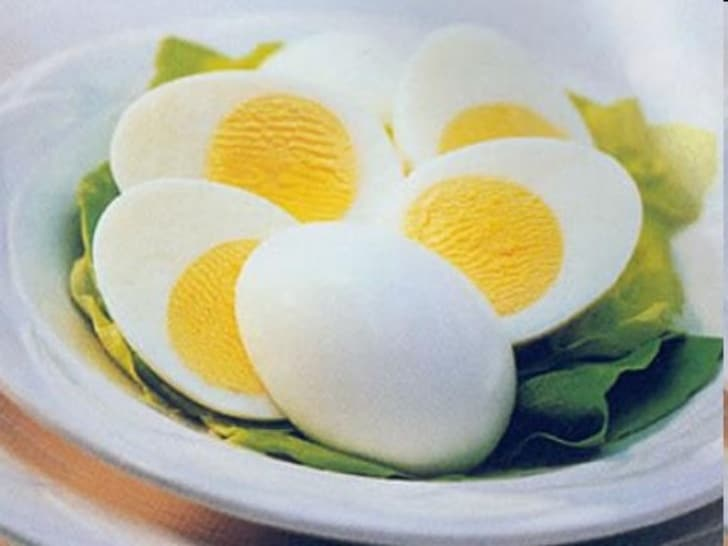 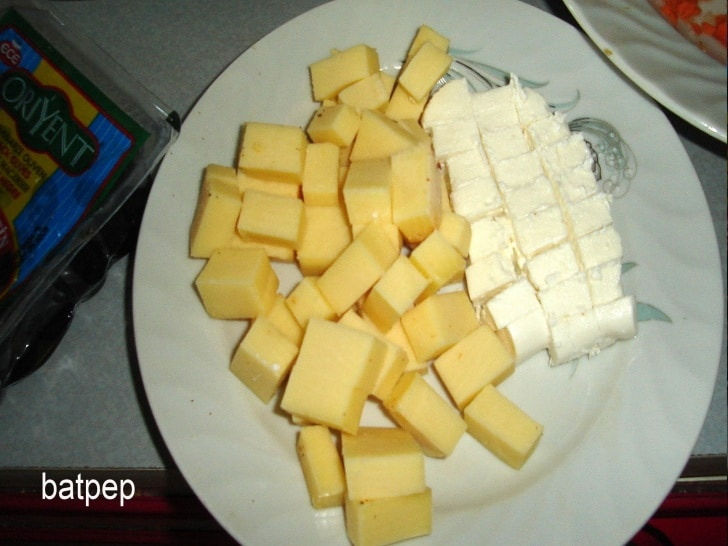